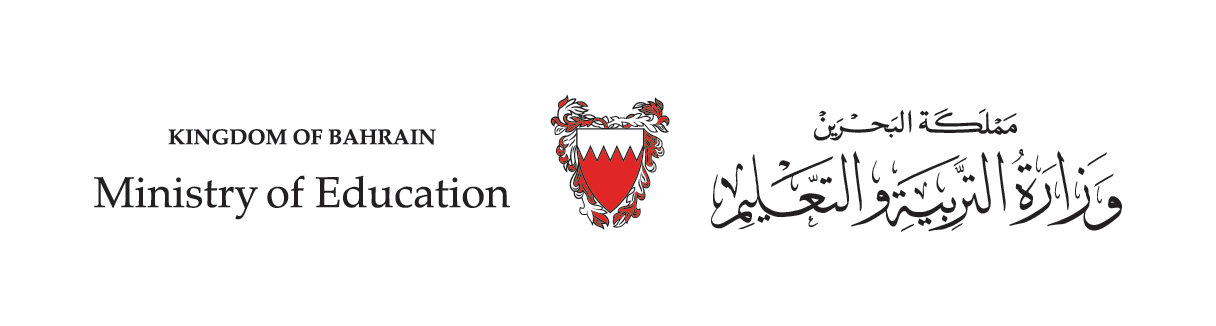 Semester (2)
Unit 6
A new friend!
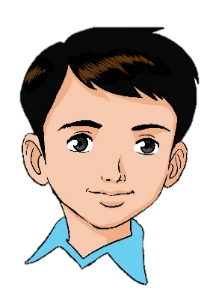 Family and Friends 2
 Grade 2
Lesson (2)
P. 54
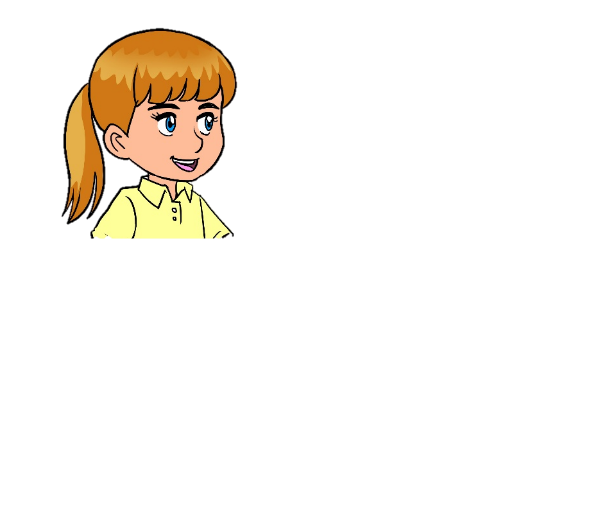 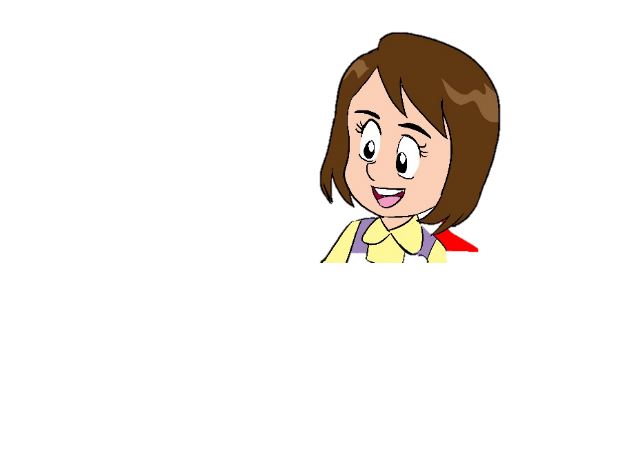 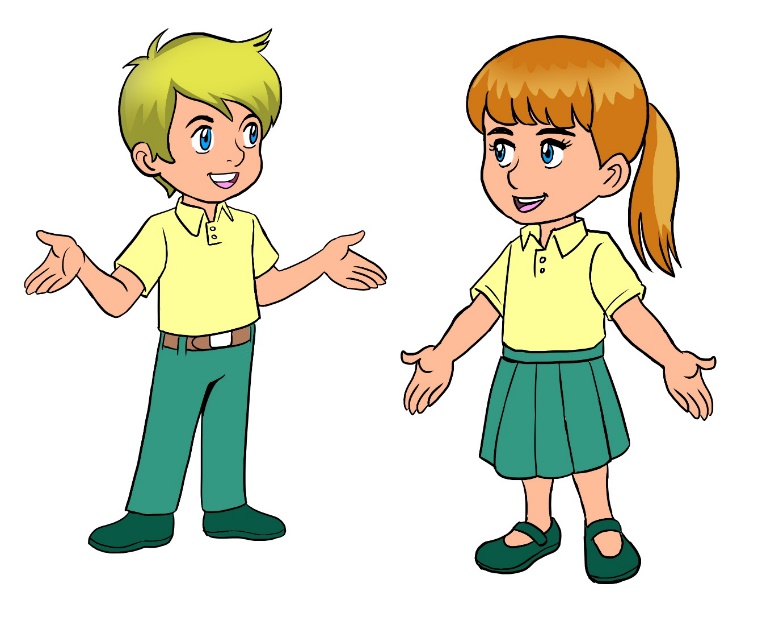 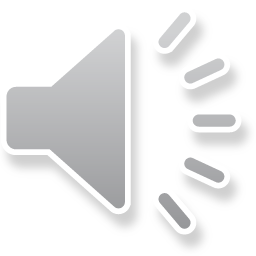 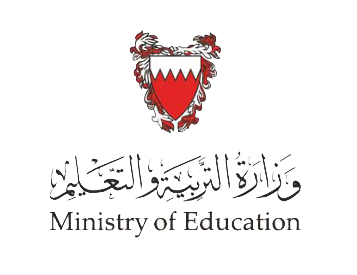 Grade (2)  unit (6)  lesson (2)
OBJECTIVES
By the end of the lesson, you will be able
to recall some words.

to write sentences correctly using ’s got and hasn’t got.
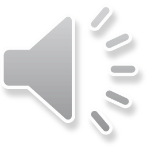 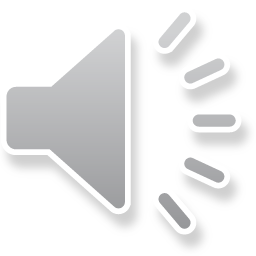 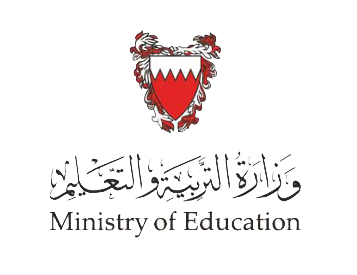 Look and read.
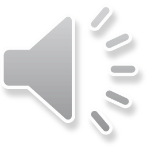 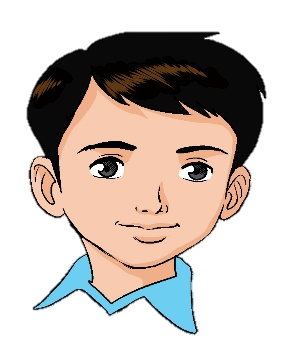 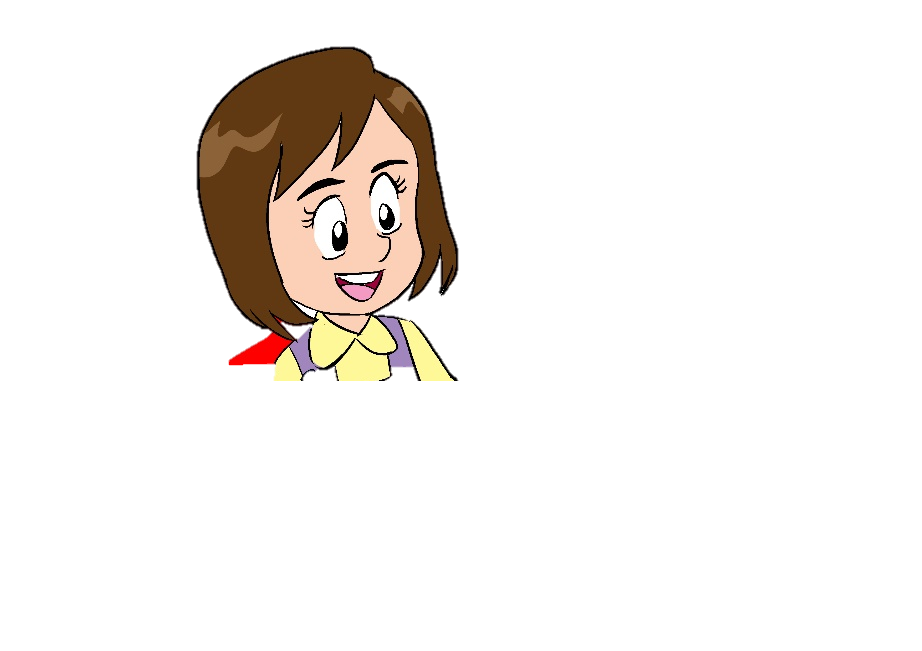 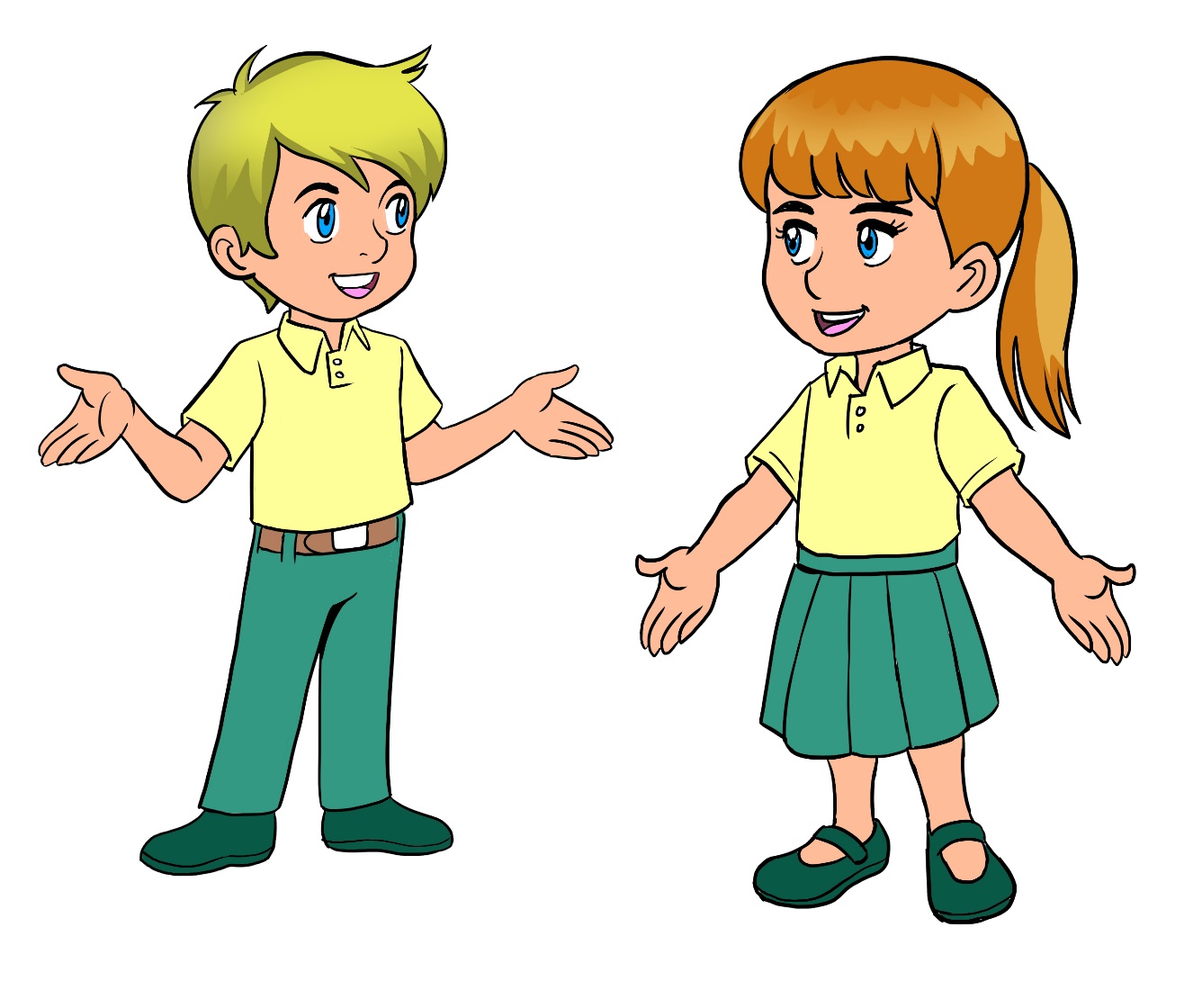 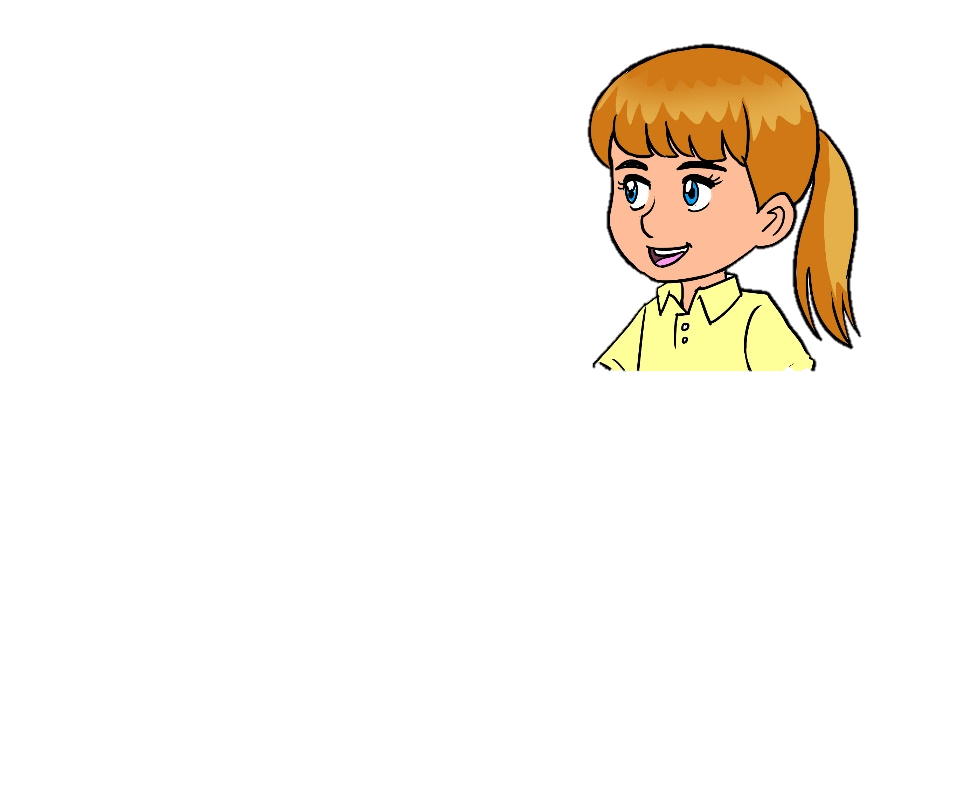 blond
short
brown
long
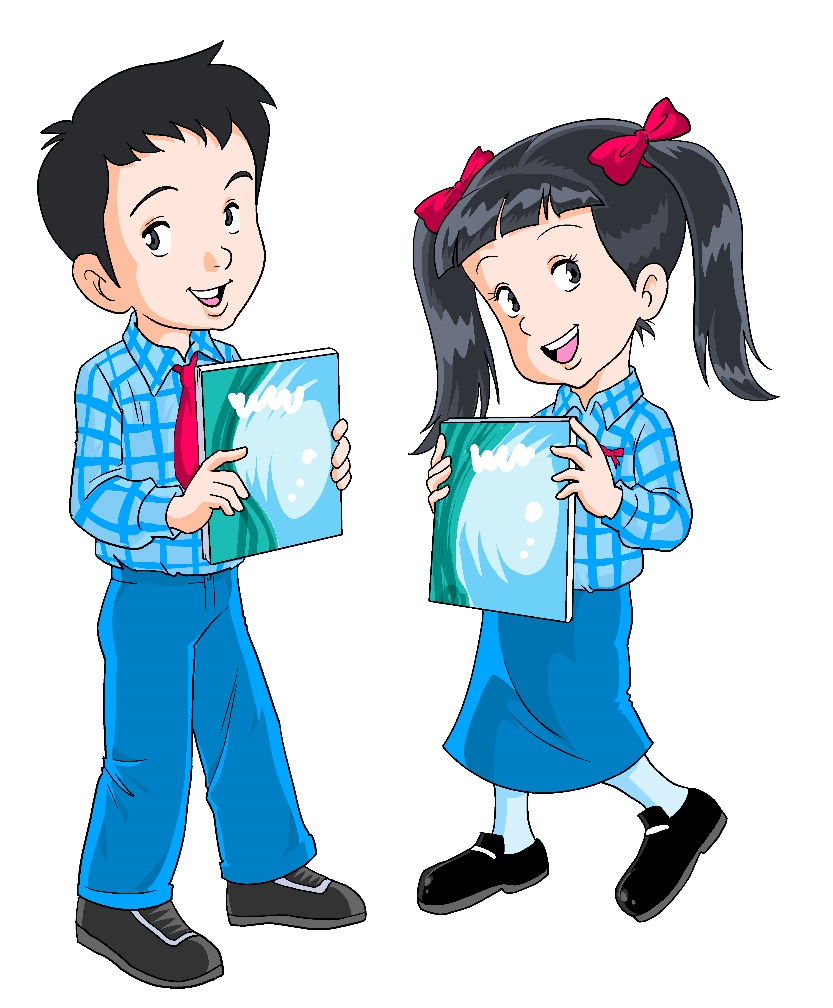 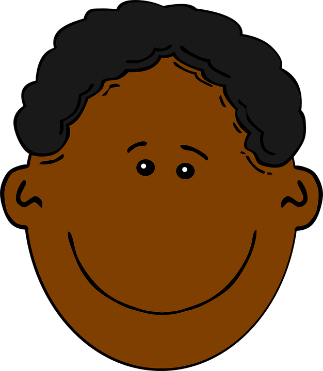 Straight
curly
Click on the words to listen
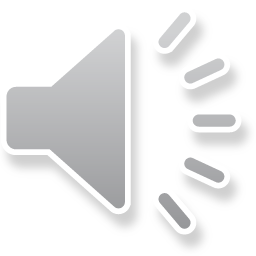 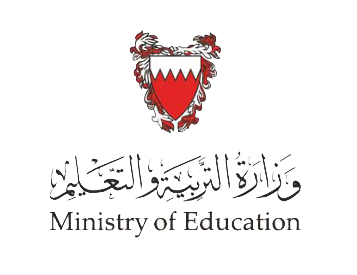 Read and match
blond
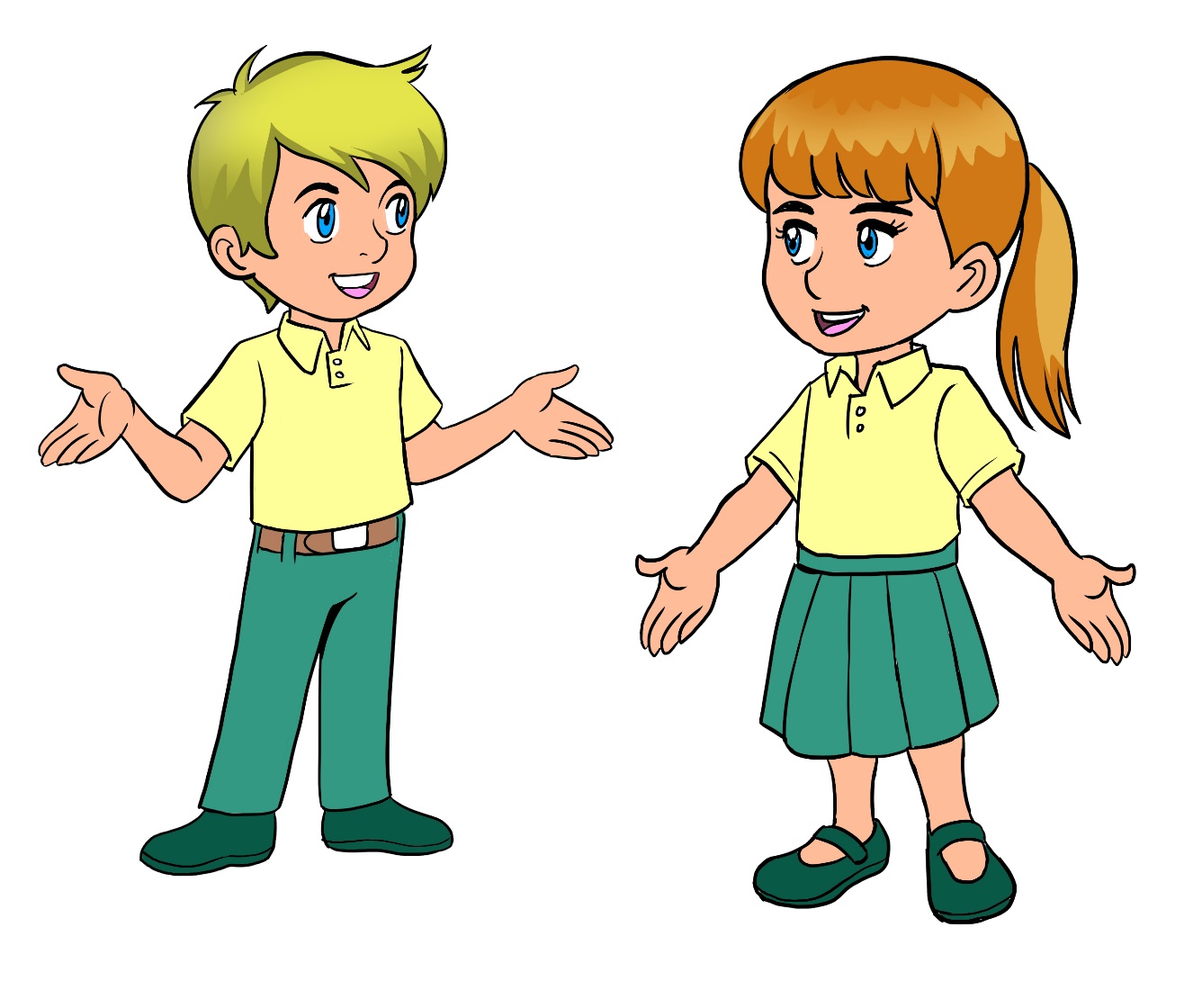 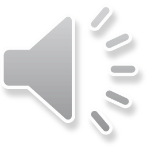 long
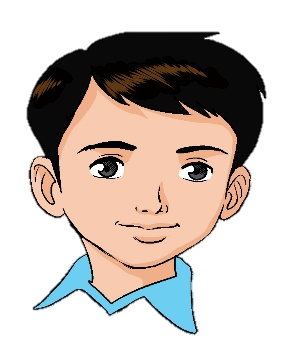 brown
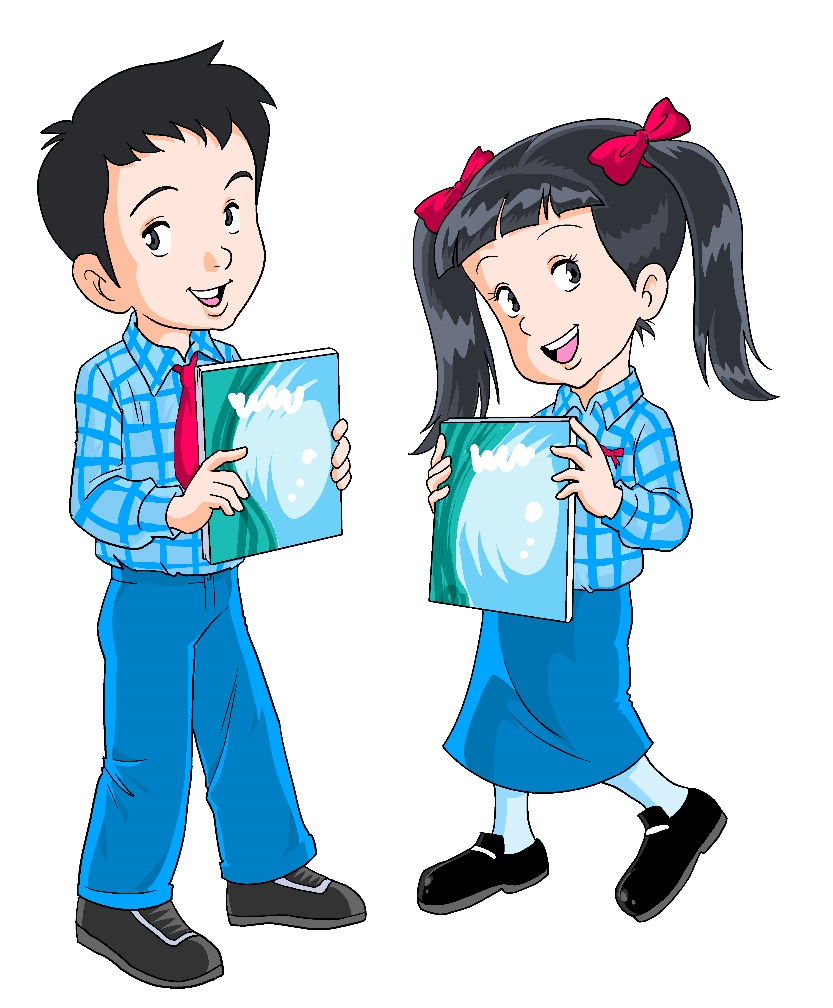 short
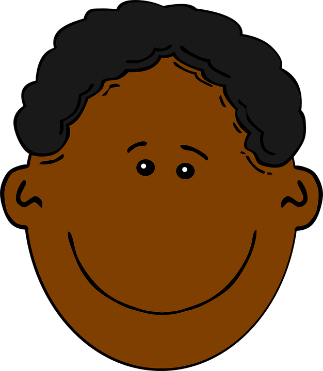 curly
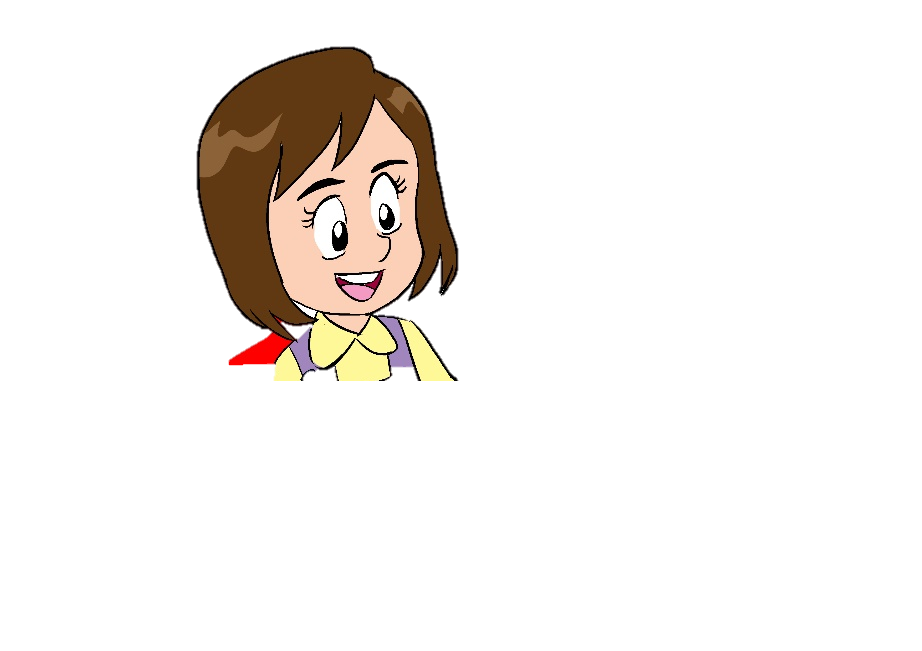 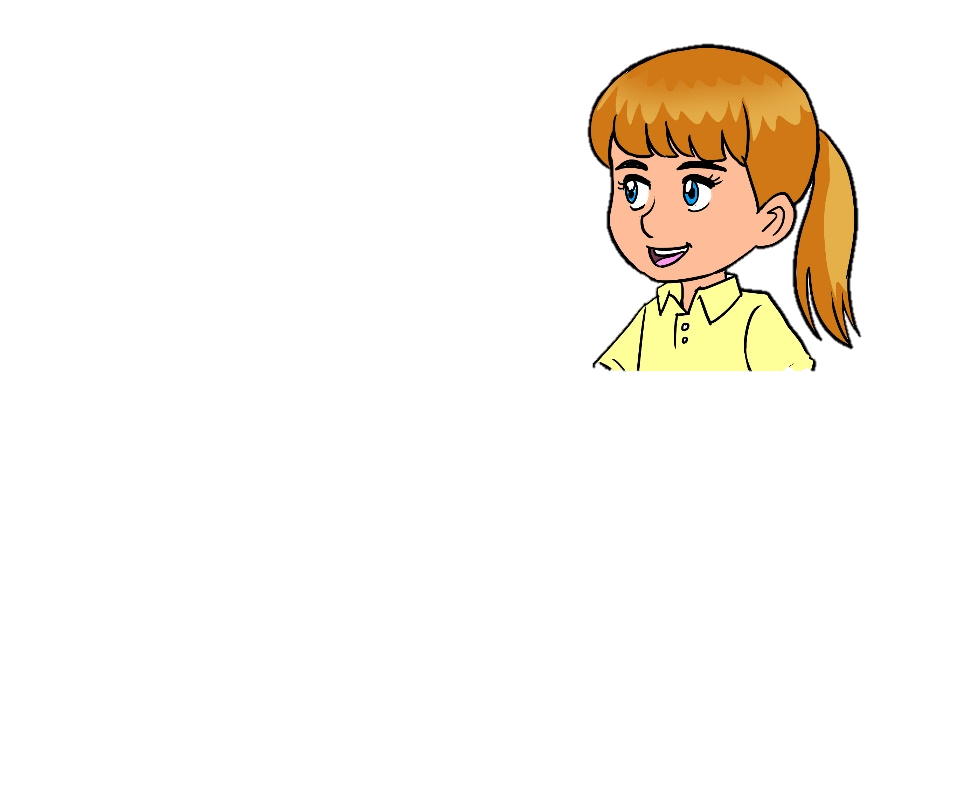 Straight
Click to check your answers
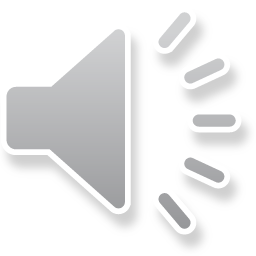 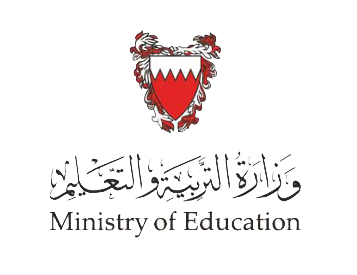 Let’s learn!
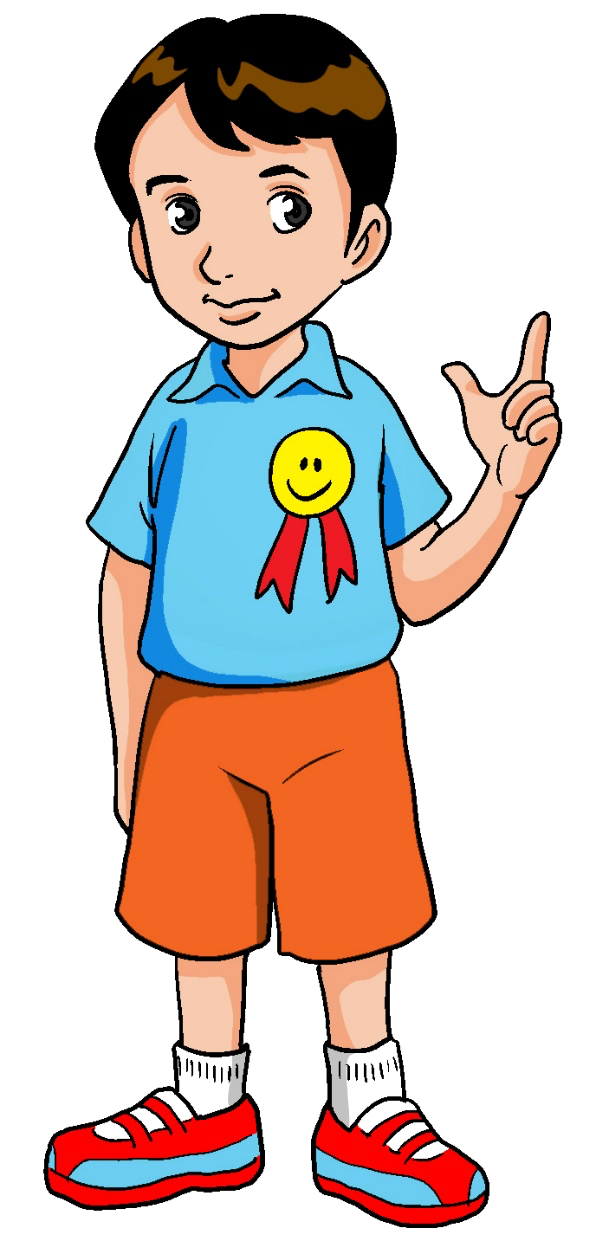 He’s got short hair.
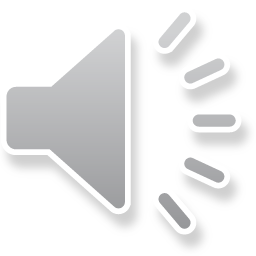 He hasn’t got 
blond hair.
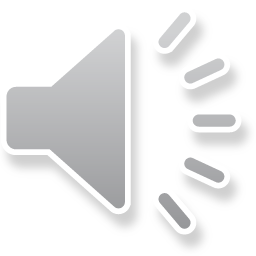 وزارة التربية والتعليم –الفصل الدراسي الثاني 2020-2021م
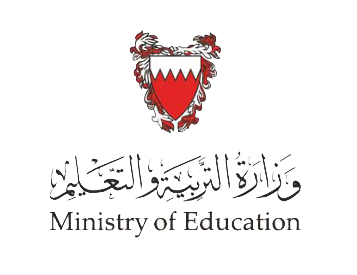 Let’s learn!
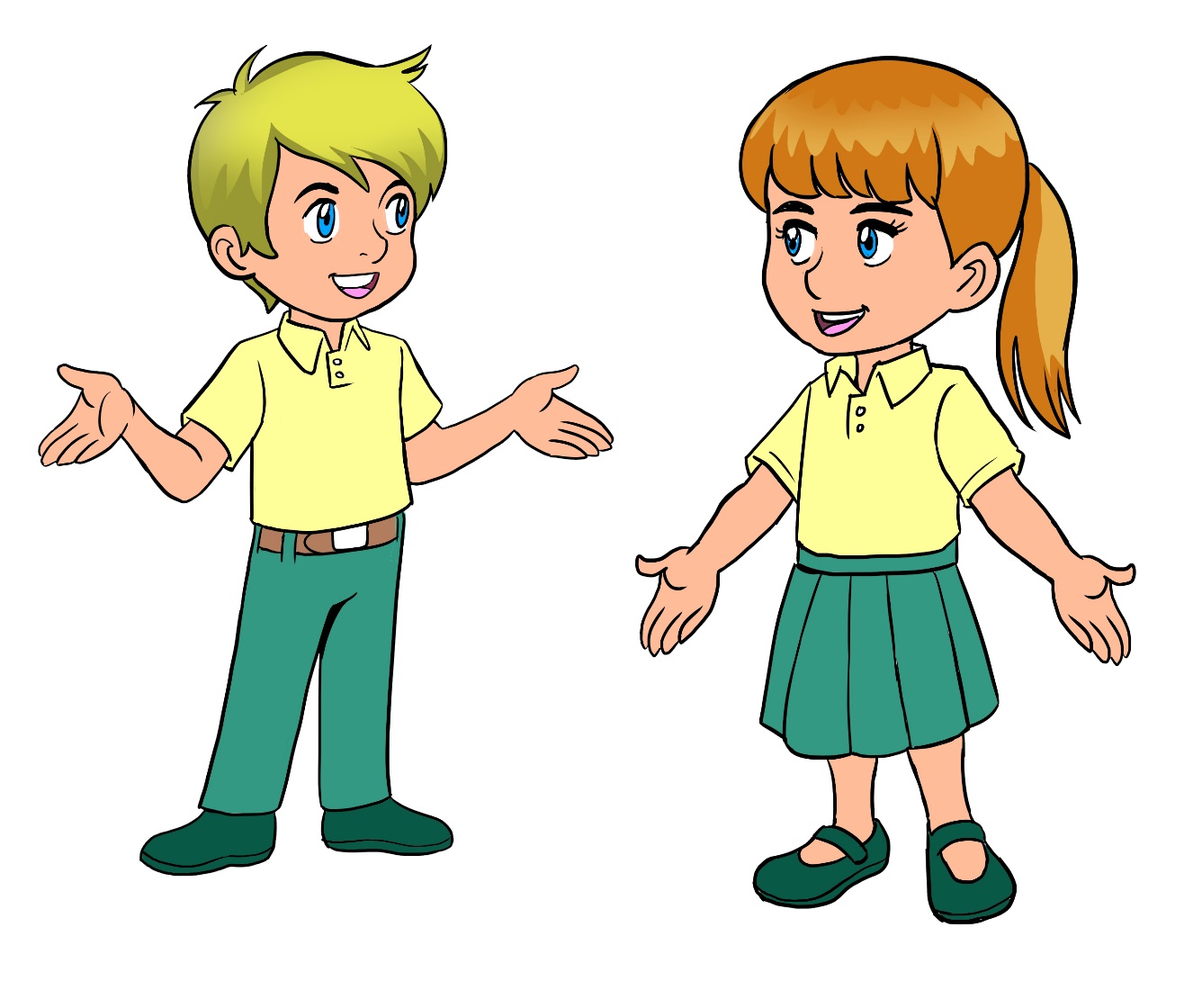 He’s got blue eyes.
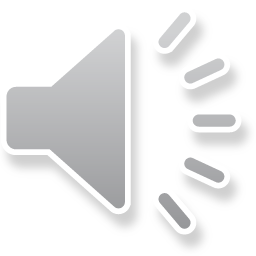 He hasn’t got 
brown eyes.
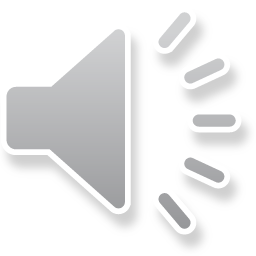 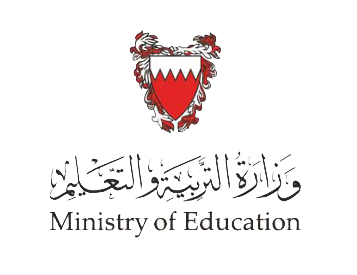 when you have something
when you don’t have something
‘s got
hasn’t got
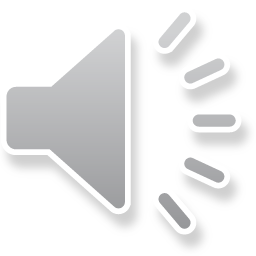 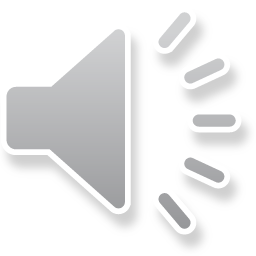 ’s got
hasn’t got
’s got
2. she___________ straight hair.
3. It _____________ brown eyes.
4. He ____________curly hair.
5. She ___________ short hair.
1. He ____________ blond hair.
’s got
hasn’t got
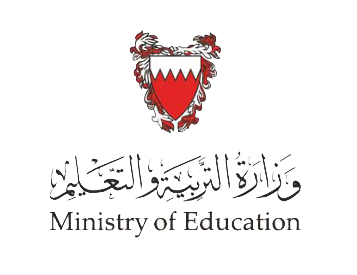 Read and write
click to check your answers
hasn’t got
’s got
or
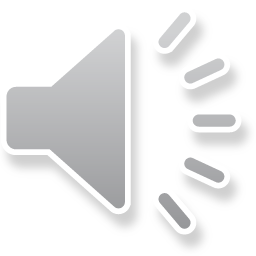 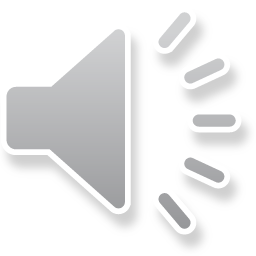 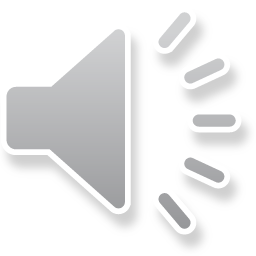 وزارة التربية والتعليم –الفصل الدراسي الثاني 2020-2021م
’s got
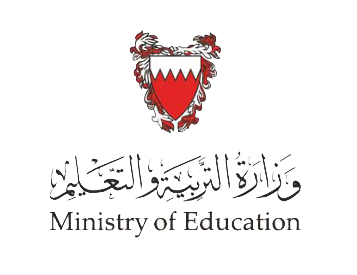 ’s got
click to check your answers
.
He
hair
.
He
short
hair
short
Look and reorder
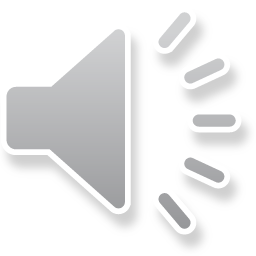 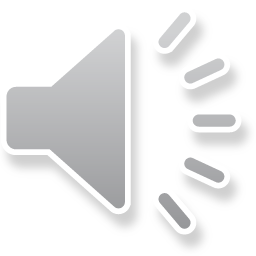 got
got
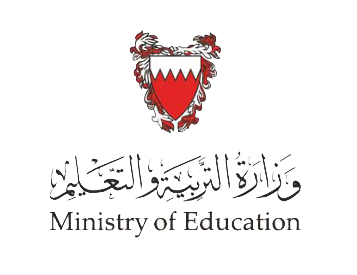 Click to check your answers
hair
hair
blond
.
She
She
.
blond
Look and reorder
hasn’t
hasn’t
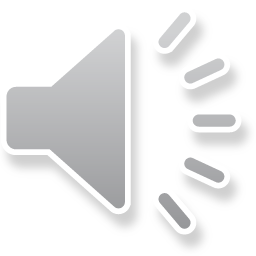 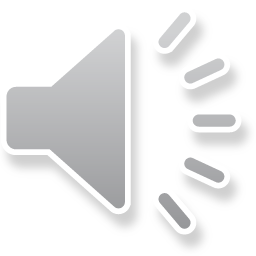 وزارة التربية والتعليم –الفصل الدراسي الثاني 2020-2021م
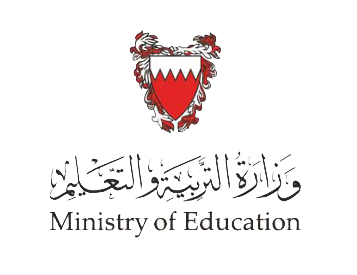 Click to check your answers
Can you write the whole sentence?
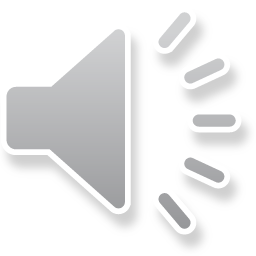 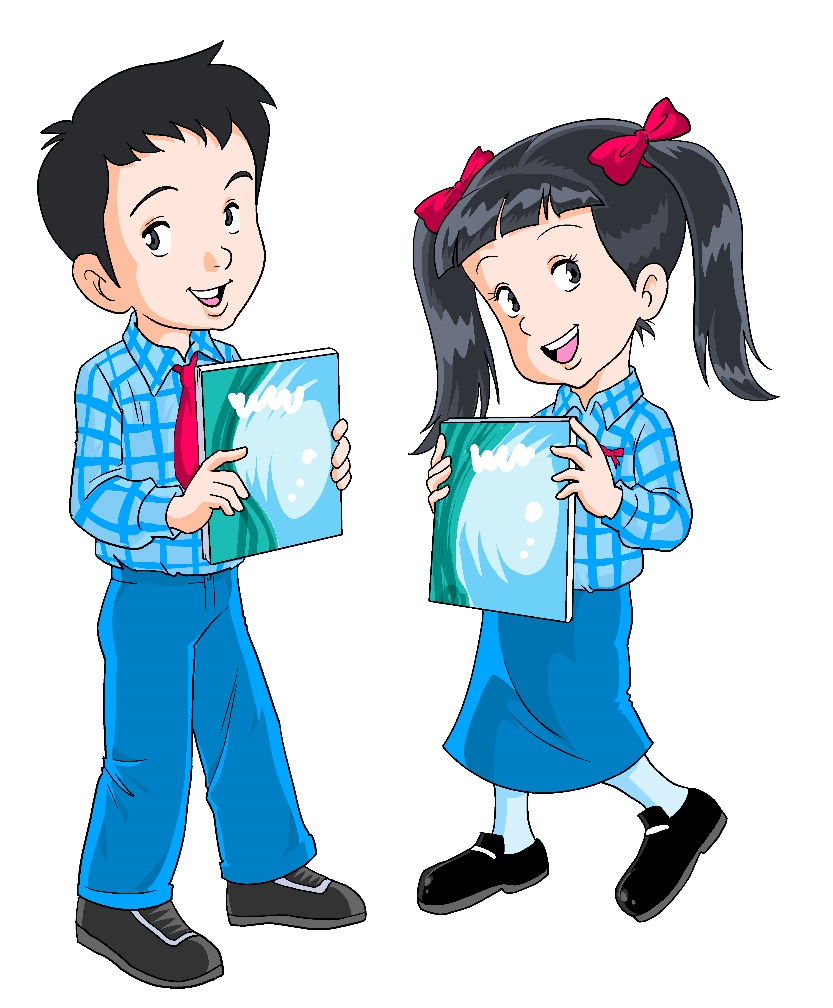 _
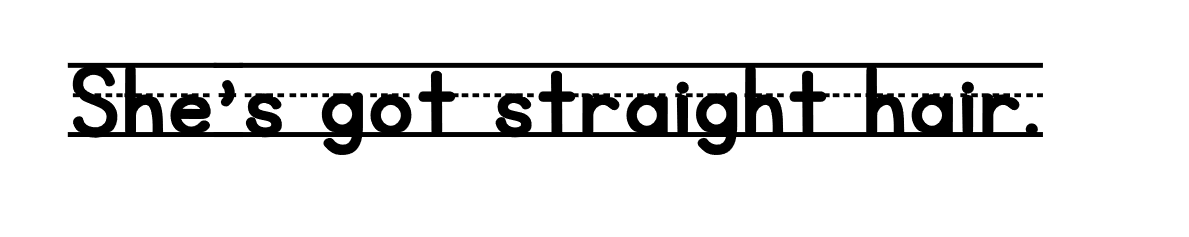 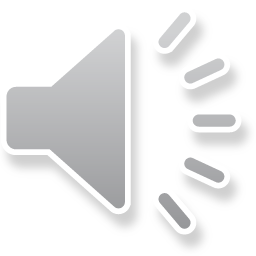 وزارة التربية والتعليم –الفصل الدراسي الثاني 2020-2021م
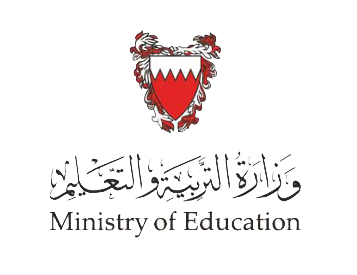 Click to check your answers
Can you write the whole sentence?
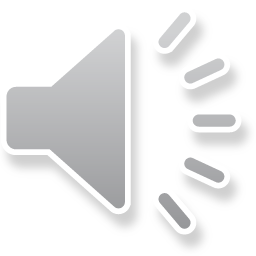 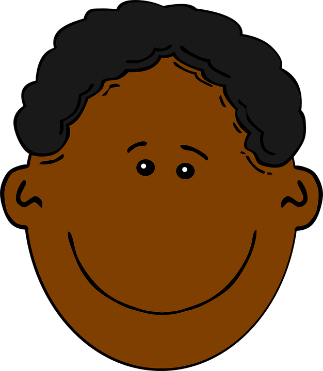 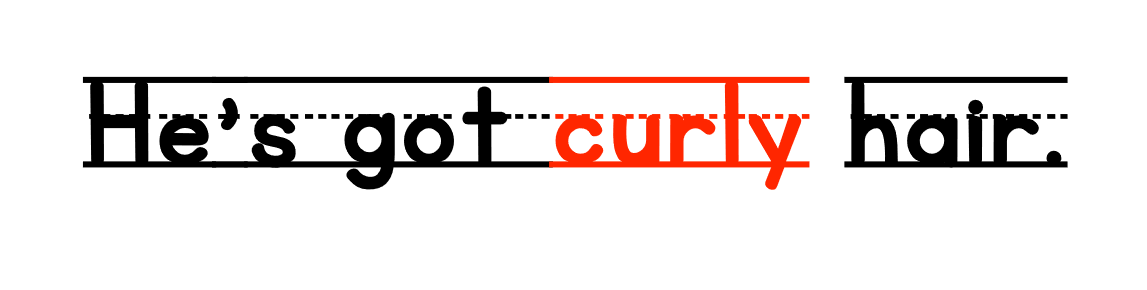 _
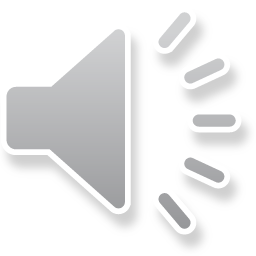 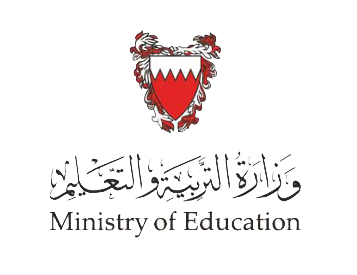 Click to check your answers
Grade (2)  unit (6)  lesson (2)
Can you write the whole sentence?
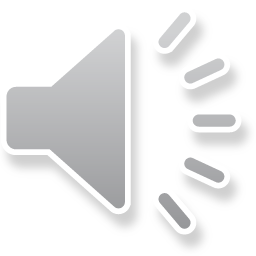 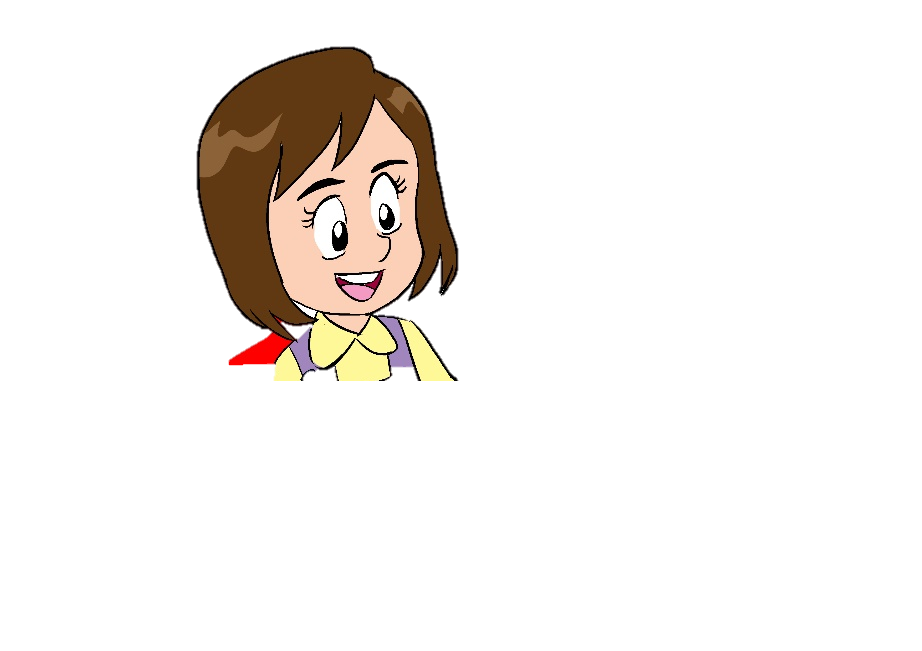 She’s got brown hair. 
She hasn’t got long hair.
_
brown
long
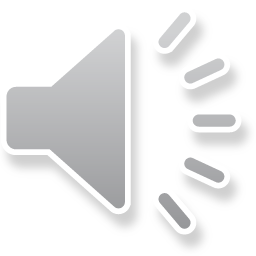 وزارة التربية والتعليم –الفصل الدراسي الثاني 2020-2021م
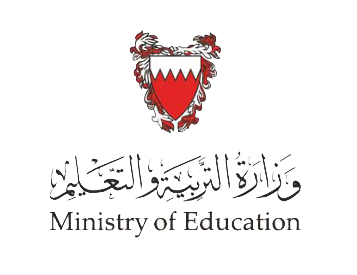 Click to check your answers
Grade (2)  unit (6)  lesson (2)
Can you write the whole sentence?
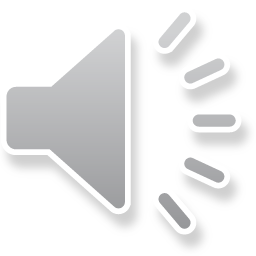 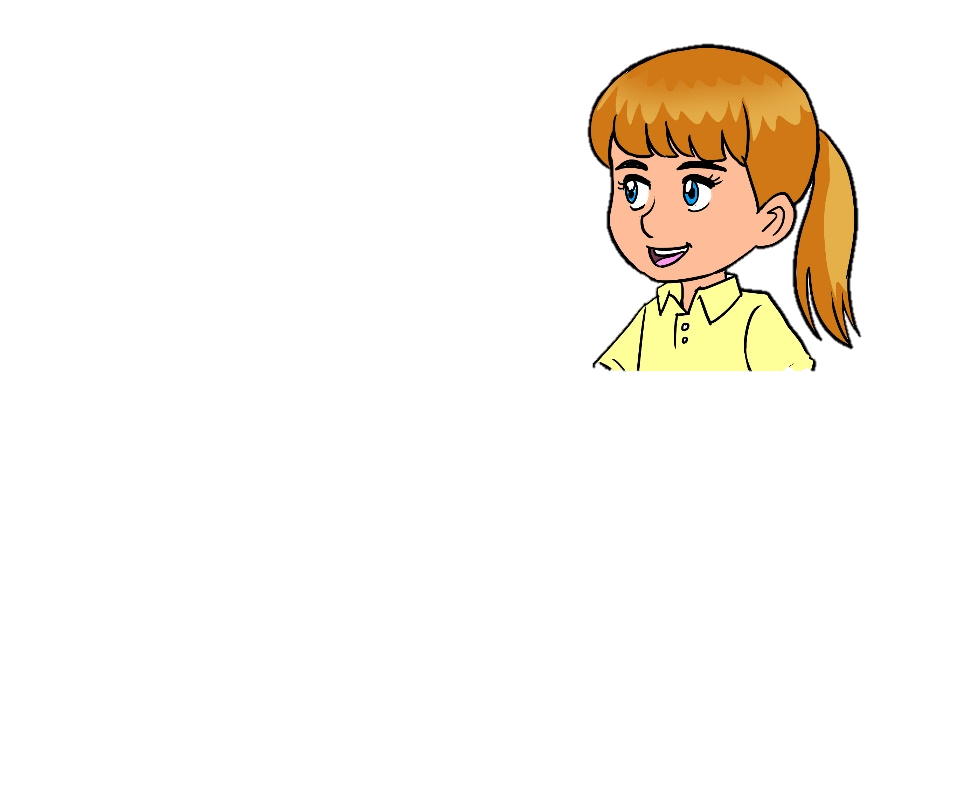 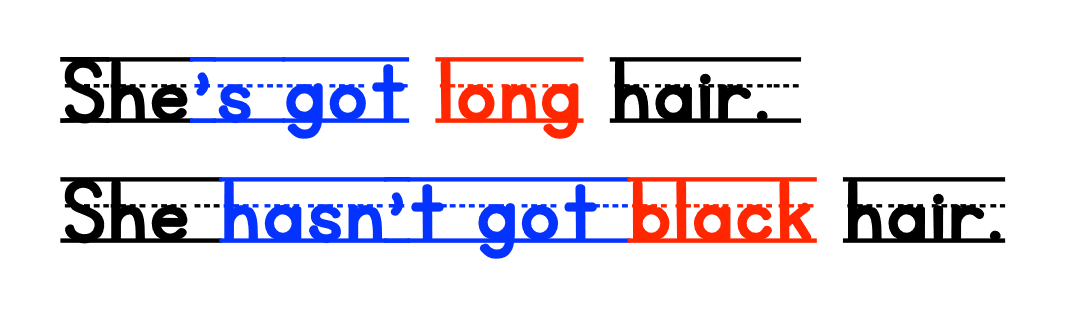 _
long
black
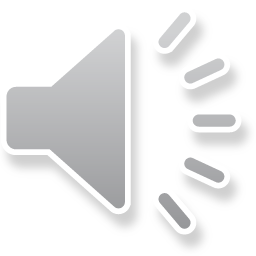 وزارة التربية والتعليم –الفصل الدراسي الثاني 2020-2021م
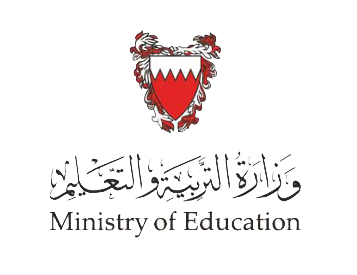 Open p. 53 in your workbook 
and answer the questions
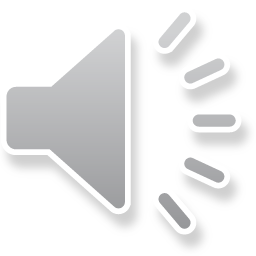 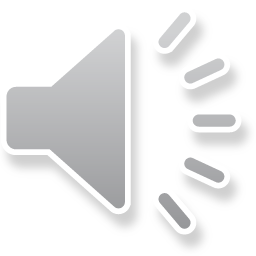 وزارة التربية والتعليم –الفصل الدراسي الثاني 2020-2021م
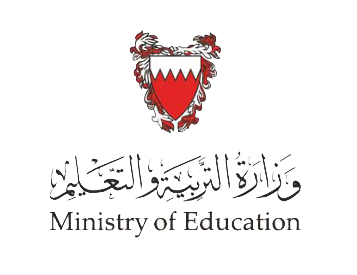 End of lesson 2
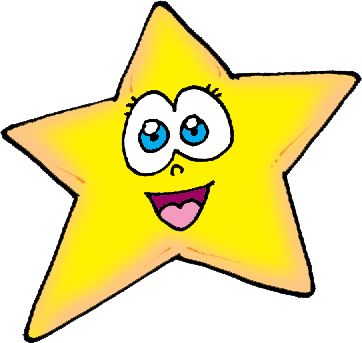 Good job dear !
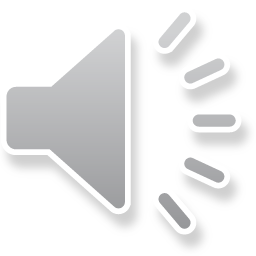 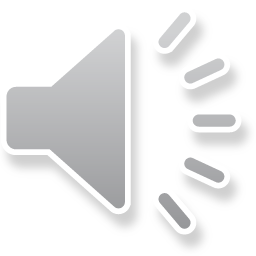